ClinkerdaggerSpokane Flour Mill621 W Mallon
Commercial 
Certificate of Appropriateness
Clinkerdagger Patio621 W Mallon
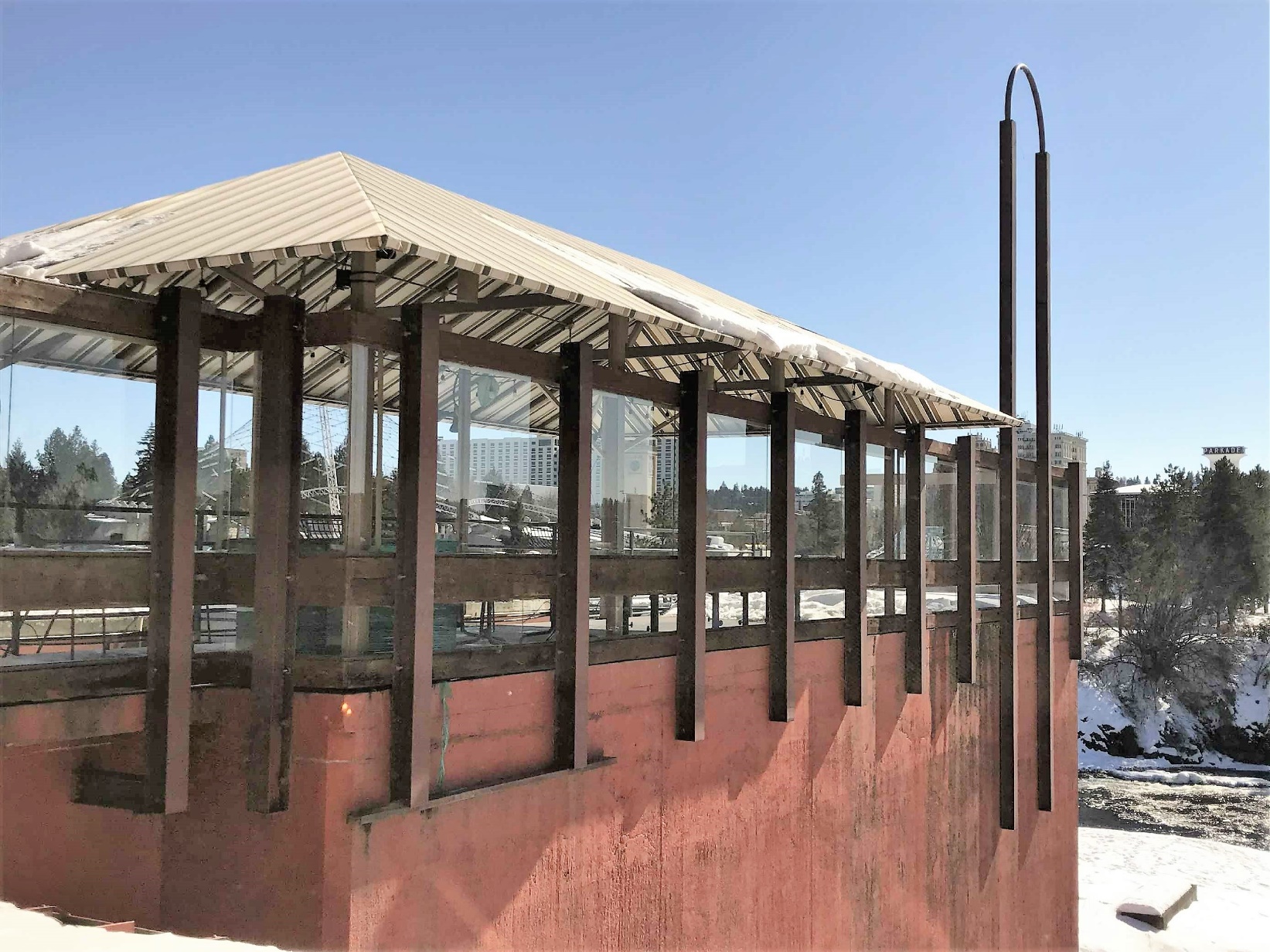 Clinkerdagger Patio621 W Mallon
Reconstruction of existing exterior patio:
Replacement of glazing
Adding additional glazing for year-round use
Providing a roof enclosure
Adding interior overhead heaters
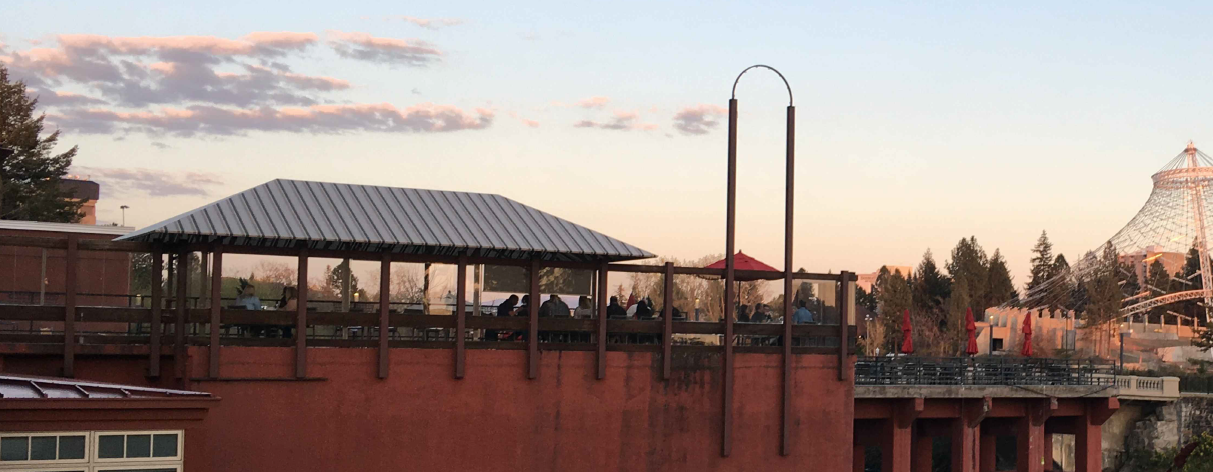 Clinkerdagger Patio621 W Mallon
Level 2 Plan
Existing conditions:
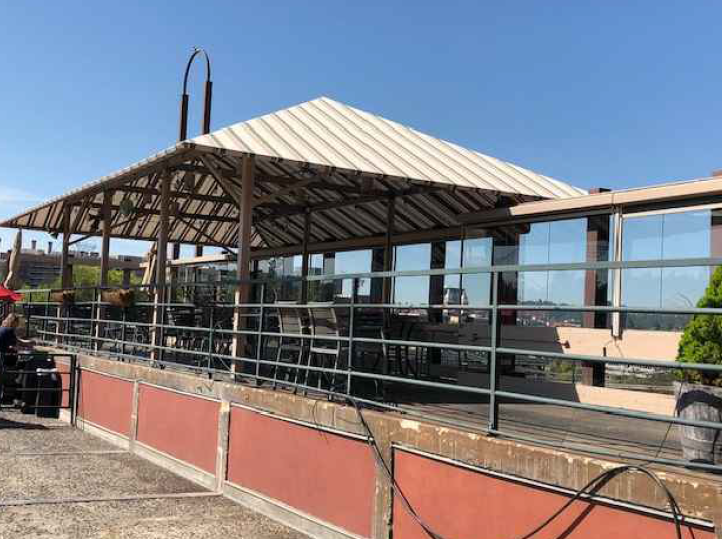 Clinkerdagger Patio621 W Mallon
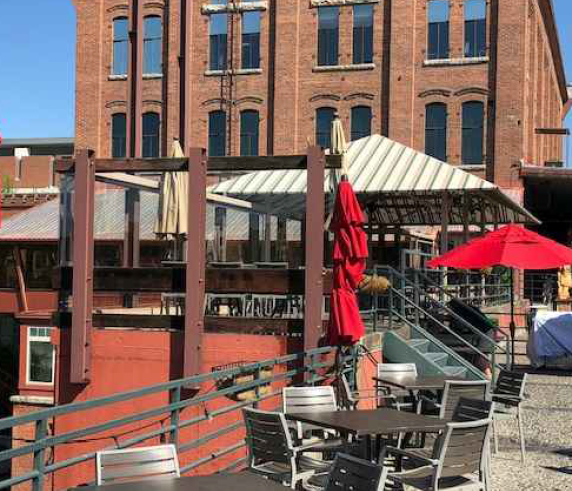 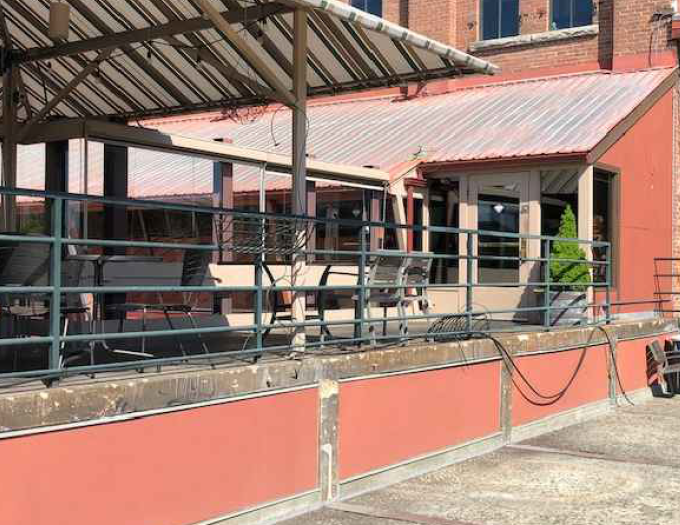 Clinkerdagger Patio621 W Mallon
Proposed Plans:
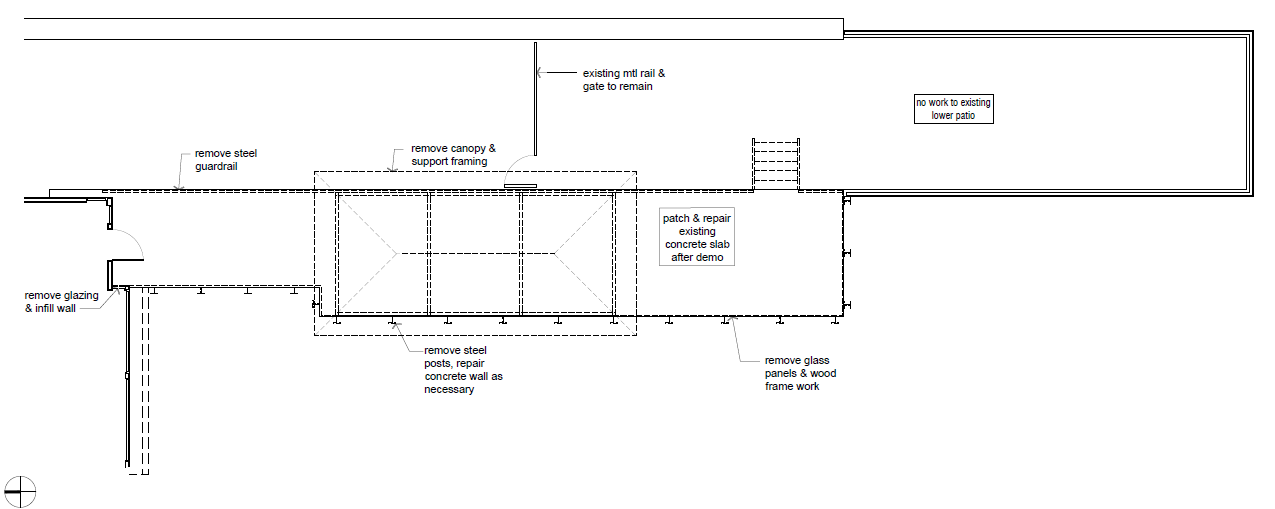 Clinkerdagger Patio621 W Mallon
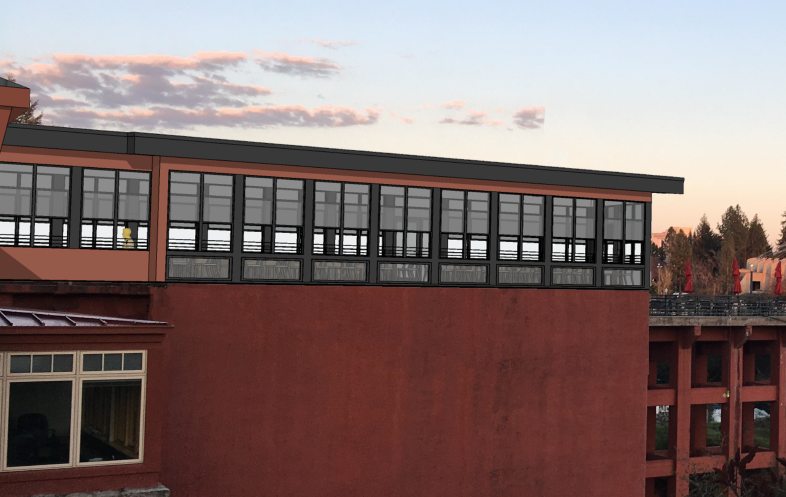 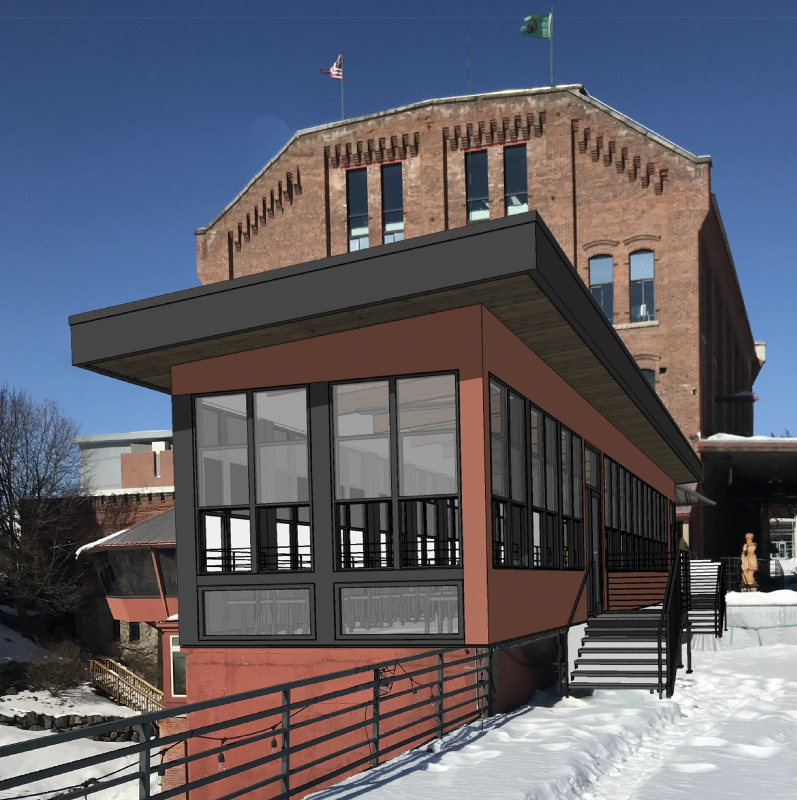 Clinkerdagger Patio621 W Mallon
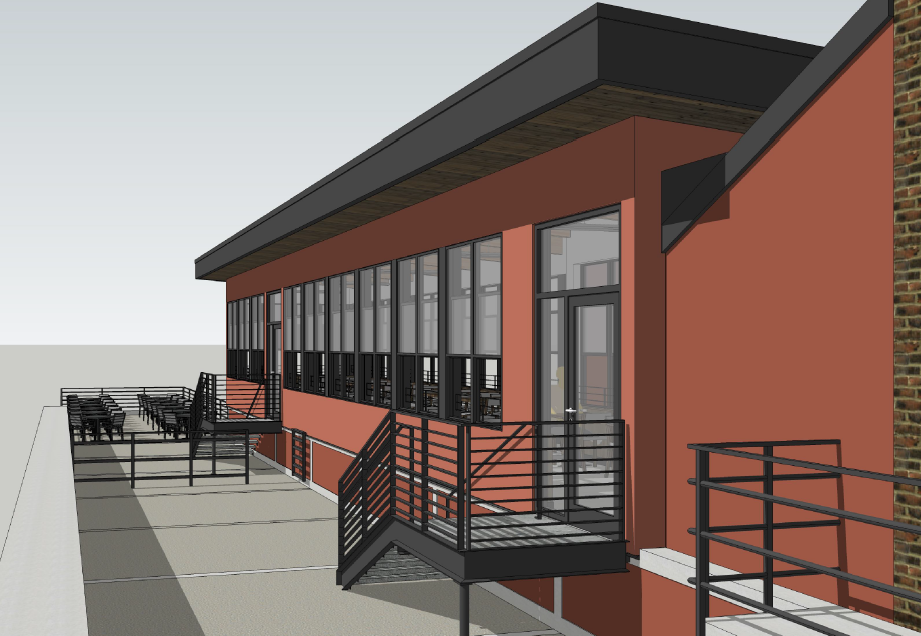 Clinkerdagger Patio621 W Mallon
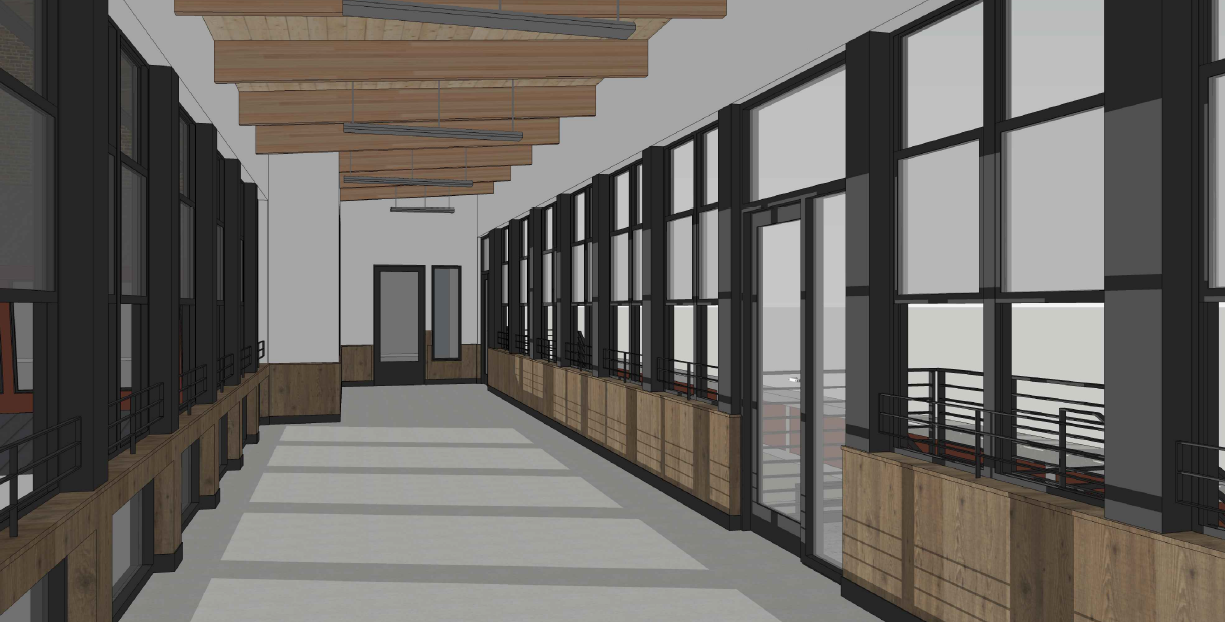 Clinkerdagger Patio621 W Mallon
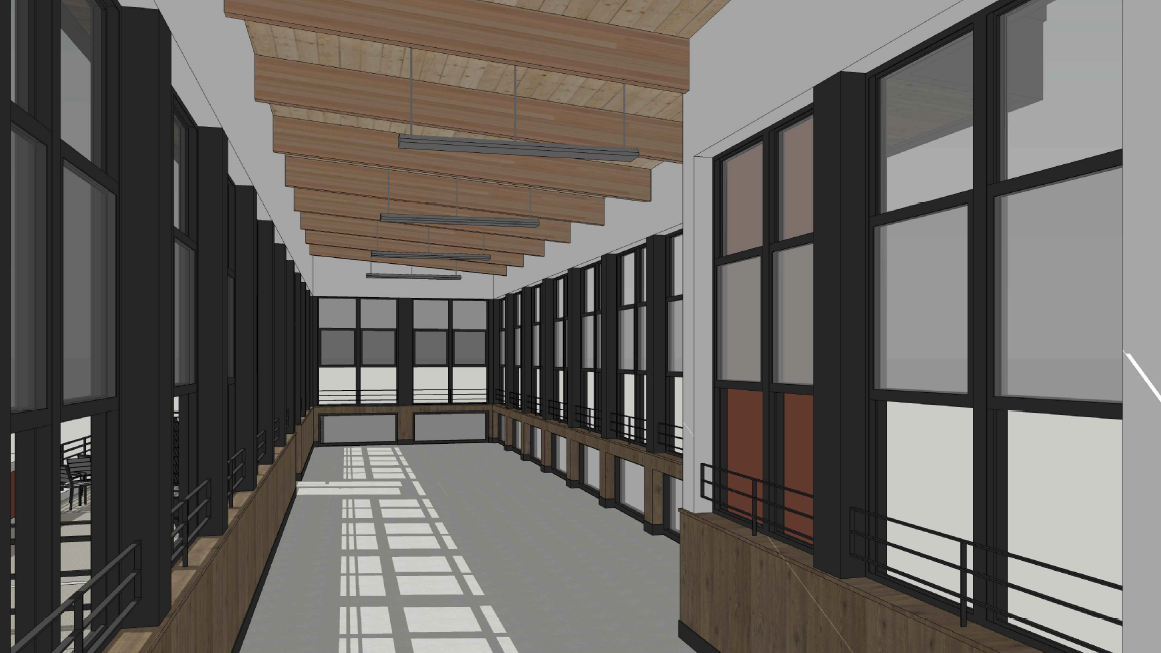 Clinkerdagger Patio621 W Mallon
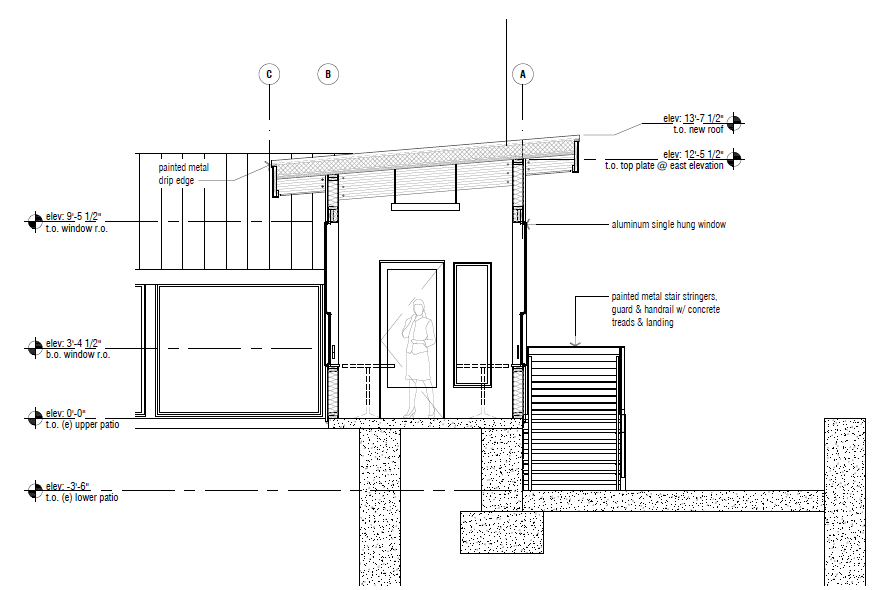 Clinkerdagger Patio621 W Mallon
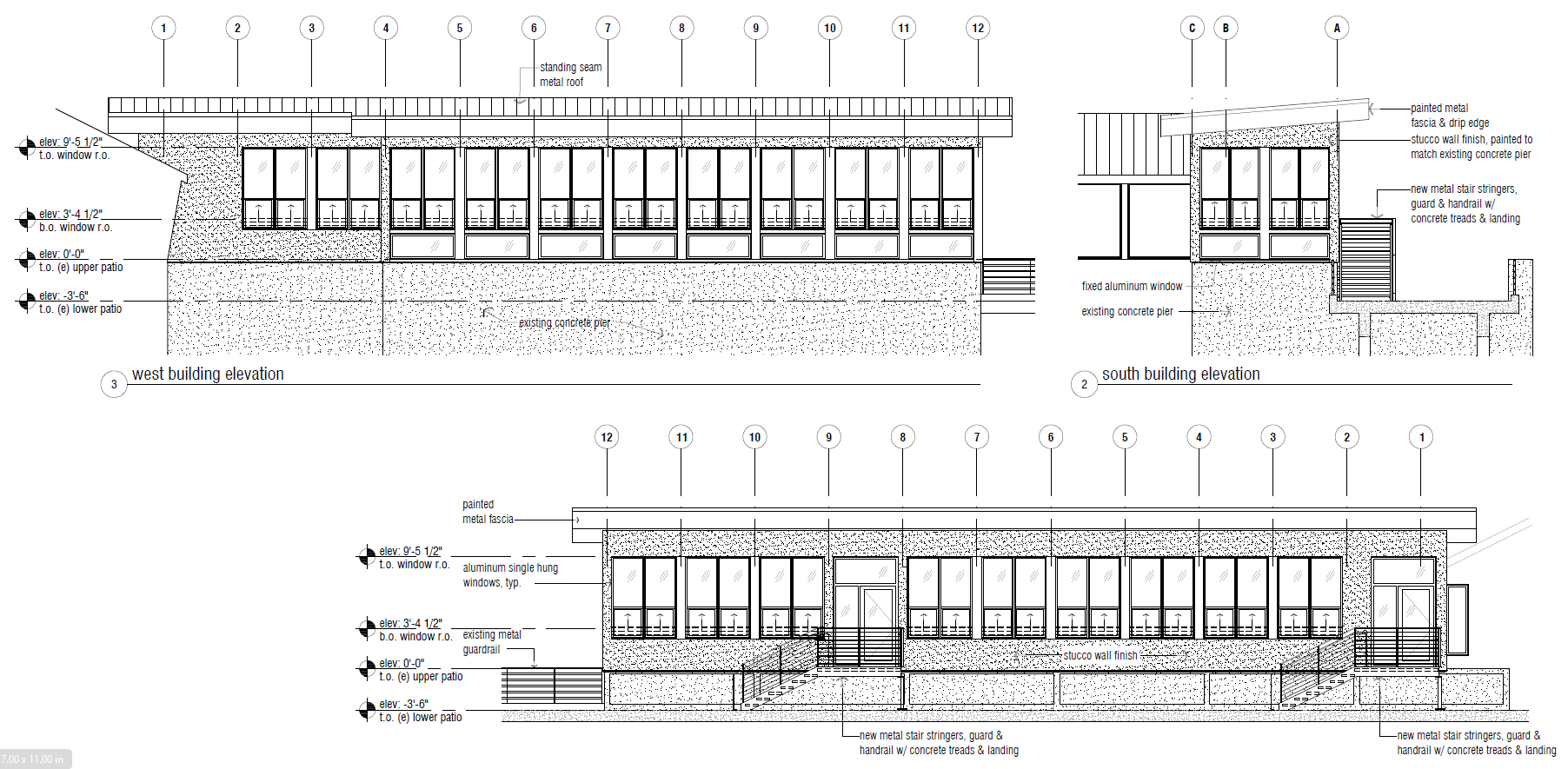